Evaluation of Corporate Image
Corporate Development Audit
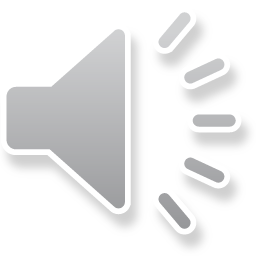 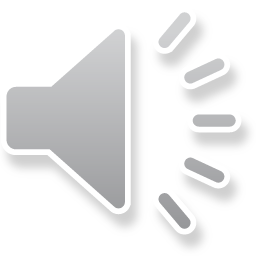 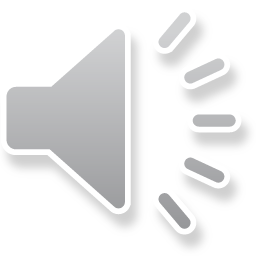 Checklists in Areas of Corporate Development
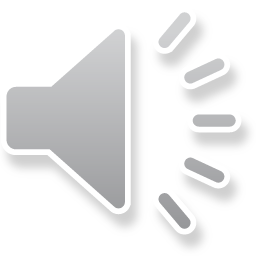 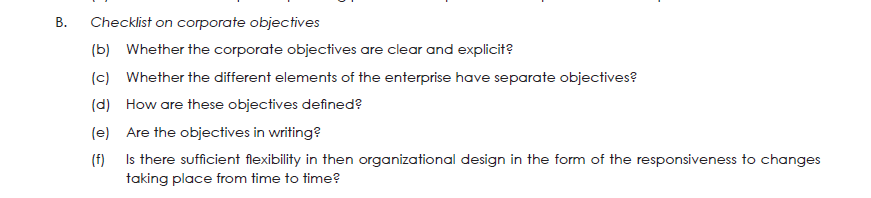 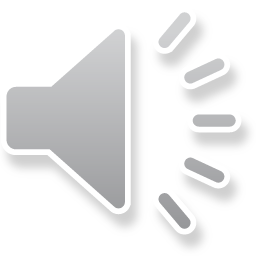 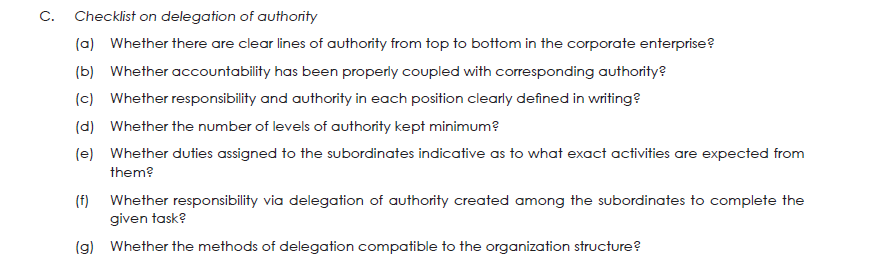 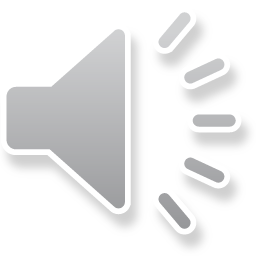 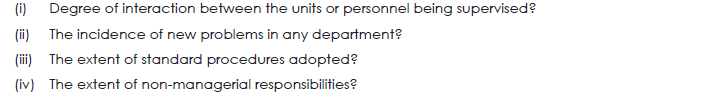 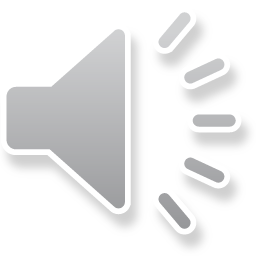 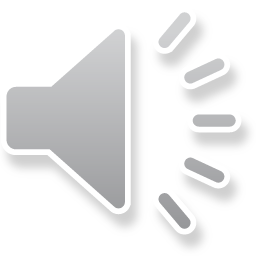